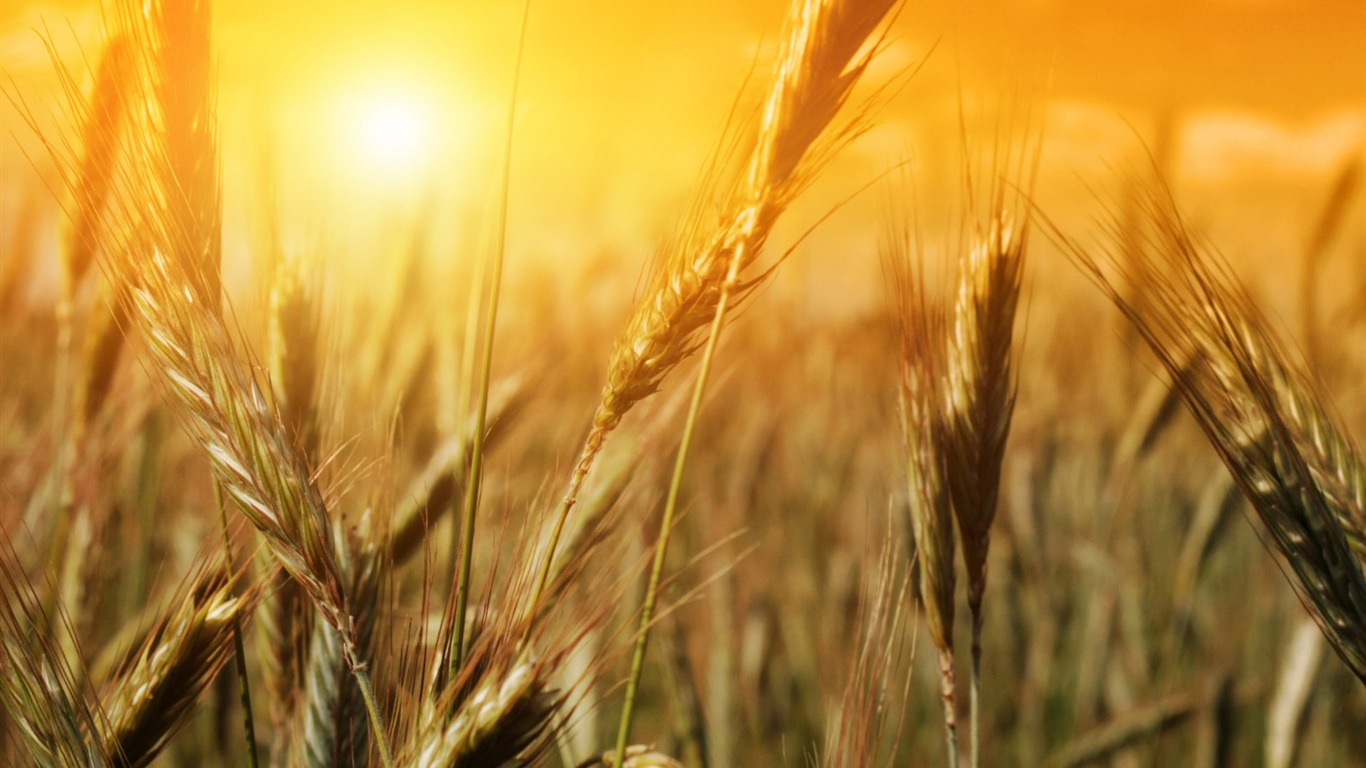 五、恆久的美
蔣勳
蔣勳（1947年1月8日－）
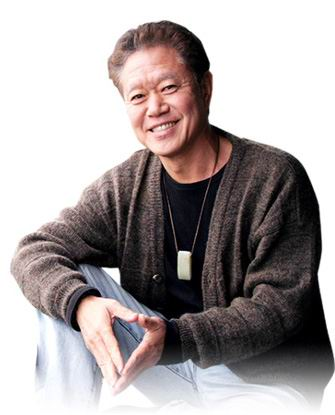 生於西安，自小成長於臺北大龍峒的畫家、詩人與作家。
畢業於中國文化大學史學系和藝術研究所。
於1972年到法國留學，1976年返臺。
在繪畫創作之餘，也在文學界勤勞耕耘，曾得過全臺灣小說比賽第一名。出版過多本詩集、並曾擔任美術刊物主編。
曾經做過廣播節目受到好評，獲得了1988年金鐘獎。
以花卉、水景繪畫受臺灣人歡迎、以美感的教學和省思受到學子喜愛。
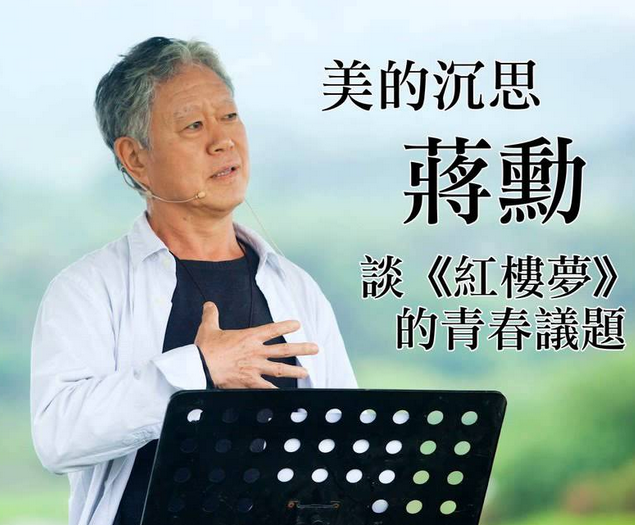 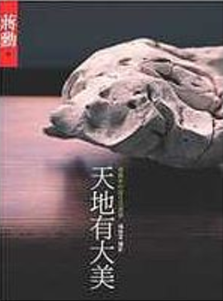 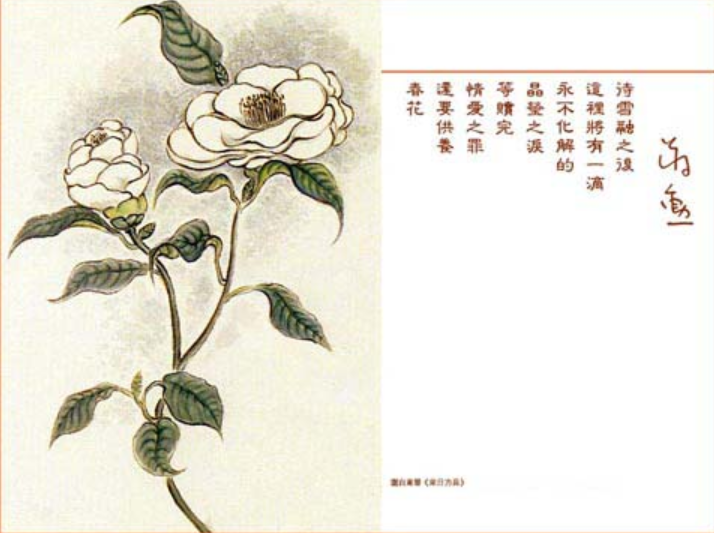 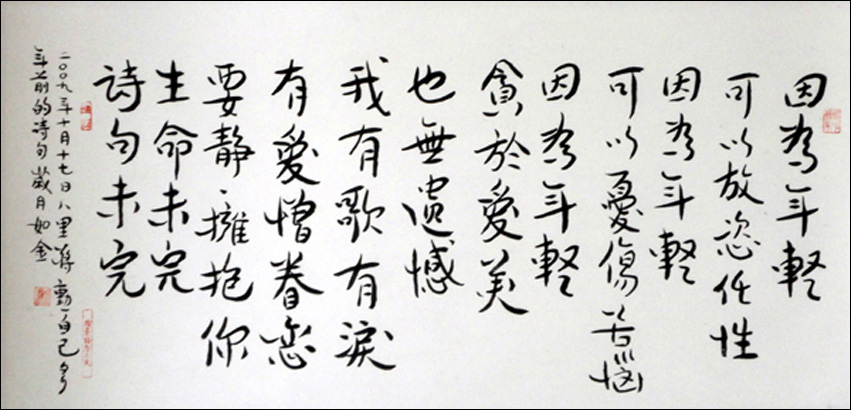 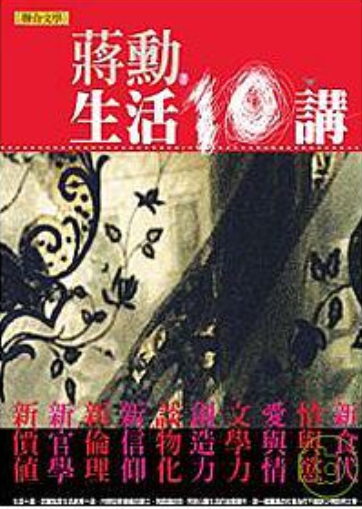 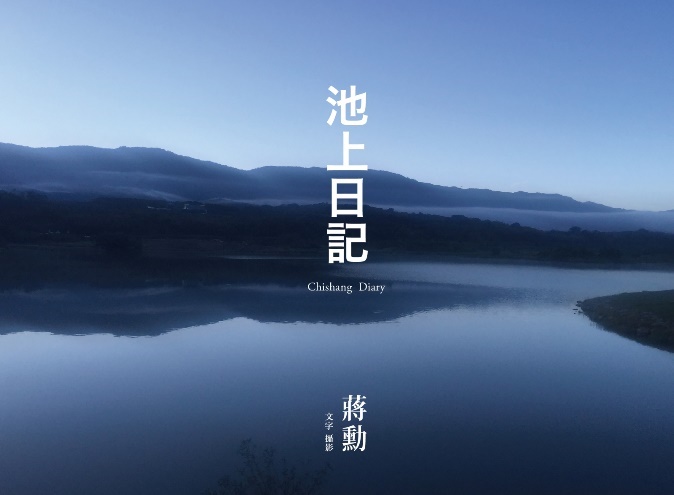 米勒﹝1814 ~ 1875﹞
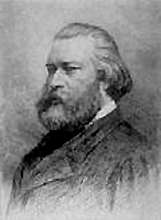 法國寫實主義田園畫家，作品刻劃出他當時那個時代一般平民的人心和思想，表現了近代思想，是位高貴而不朽的人性畫家。
出身農民，一生描繪農夫的田園生活，筆觸親切而感人。
一生留下作品不多，他從 1840 年至逝世的三十多年間，所作的油畫約僅八十幅，而且多數是小幅。
他重於思考。每作一畫經常重複思考，這可從他留下的許多素描草稿看出。
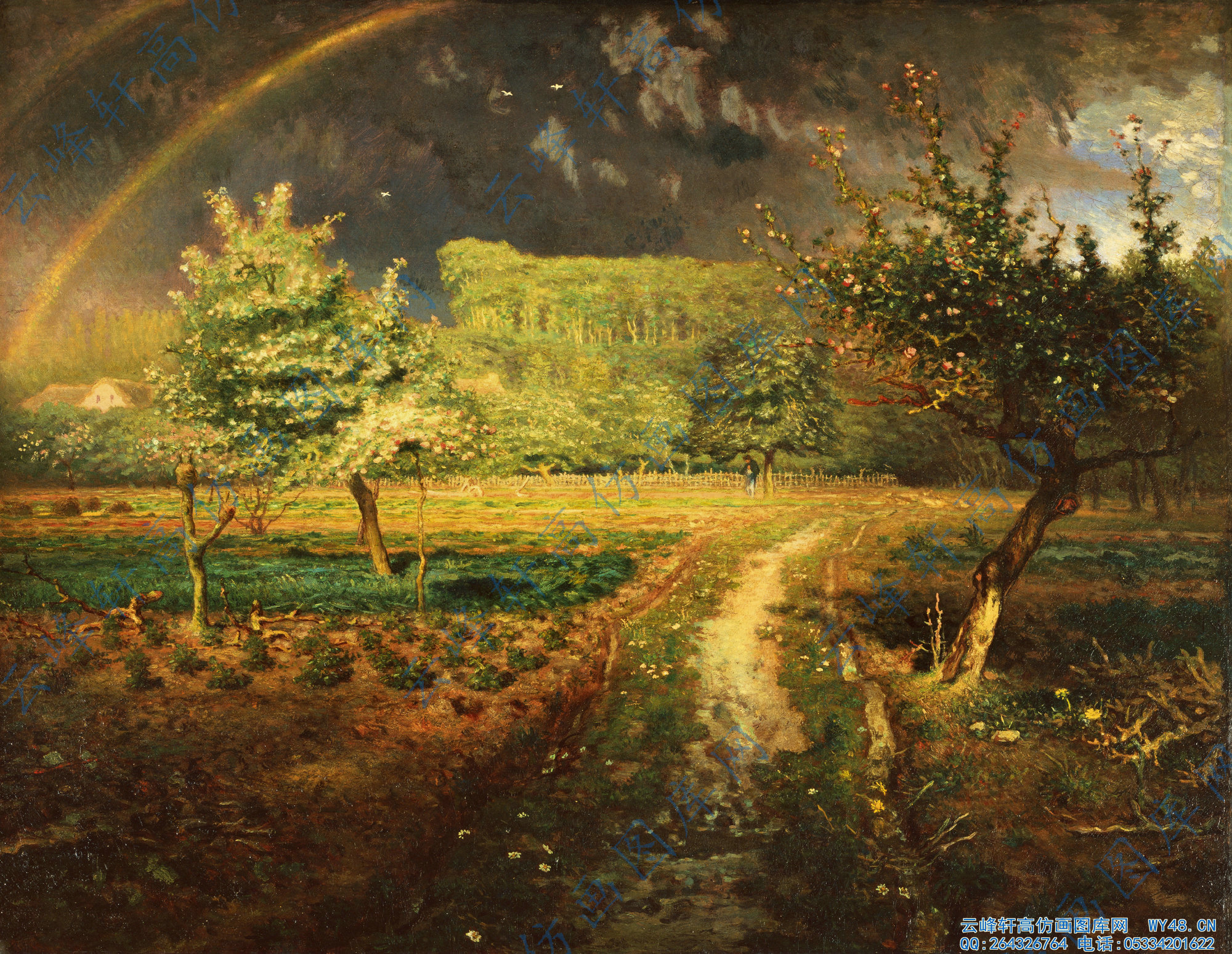 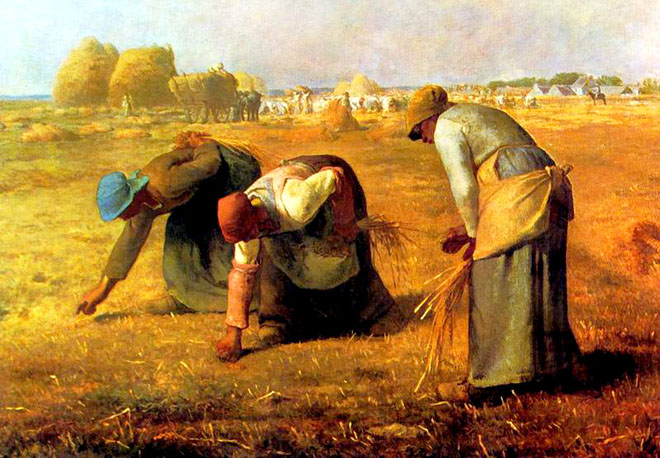 拾
穗
春
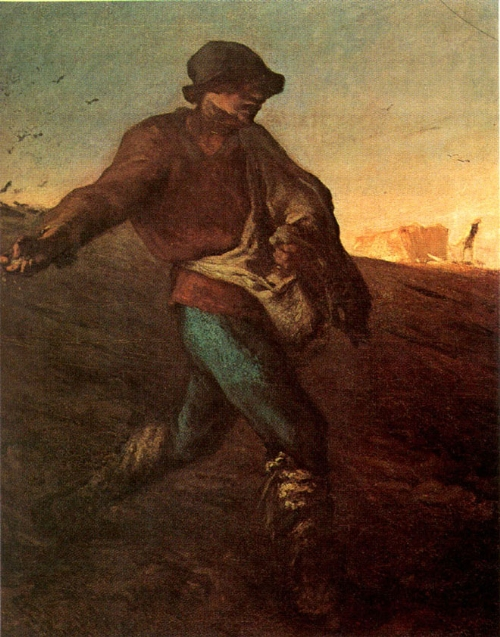 晚禱
播種者
第一段的敘述中，哪些詞語與「拾穗」畫作有關？
1.行經嘉南平原
2.飽滿的稻穗
3.豐收的喜悅
4.以上皆是
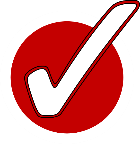 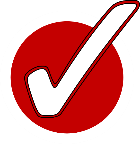 米勒創作拾穗的來源是：
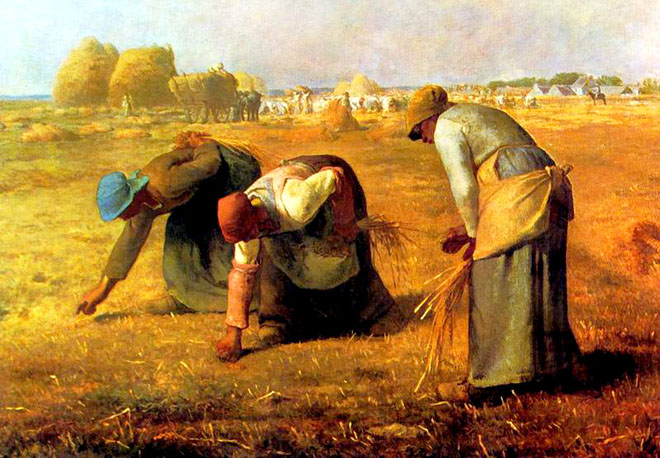 1.米勒生長在鄉下，童年時曾幫父親在田間勞動。
2.搭馬車回鄉下，看見麥田裡一串串飽滿的麥穗。
3.看見鄰居婦人路得在大麥田撿拾麥穗
4.大地主同意婦女路得撿拾大麥的故事
5.喝了麥香紅茶，一時興起。
6.移居農村，憶起童年時鄰居婦人路得在大麥田撿拾麥穗的故事。
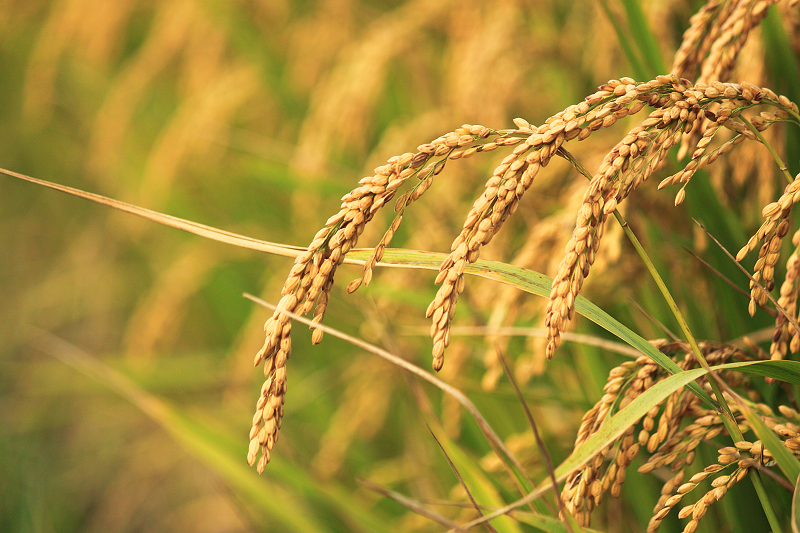 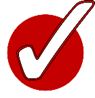 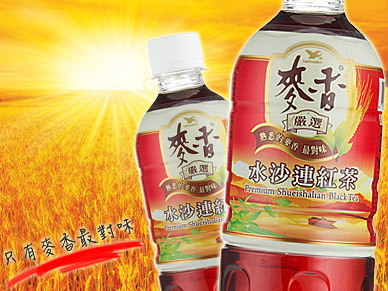 米勒創作「拾穗」，主要是從古老的故事體會到什麼？
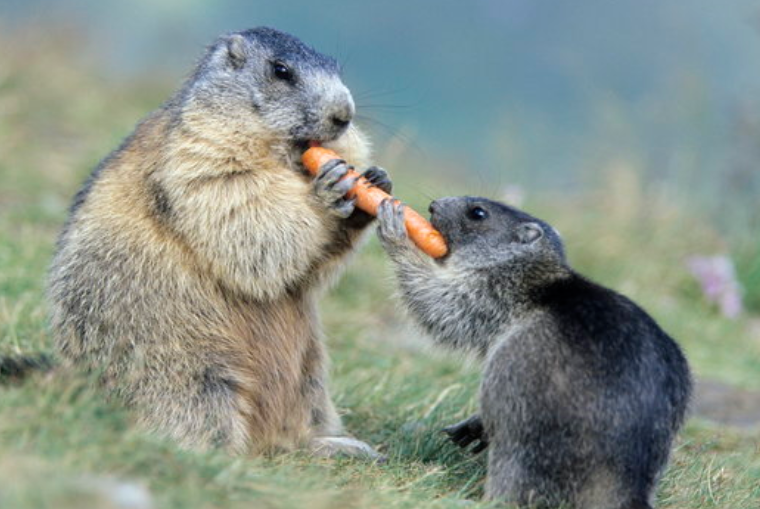 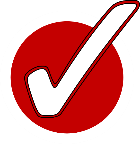 1.樂於分享的重要
2.糧食的珍貴與喝水的重要
3.你不要的，可能恰好是別人需要的。
4.撿麥穗前徵求主人同意是基本禮貌
5.喝水有益身體健康，渴了要喝水。
6.以上皆是
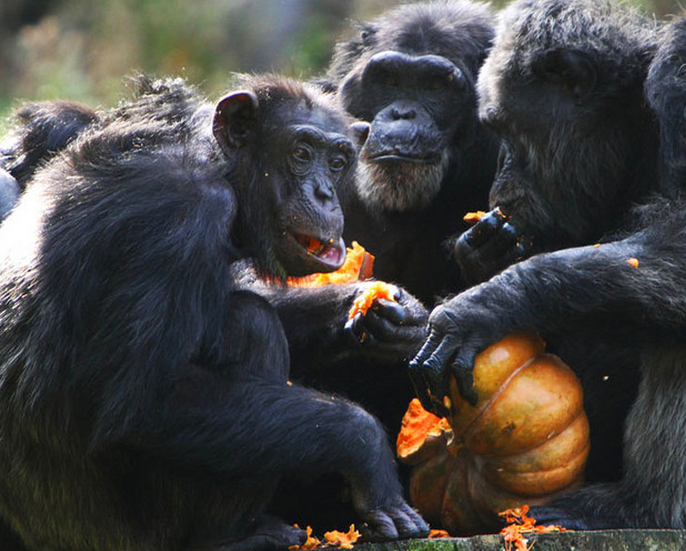 大地主對路得說：「我的僕人在哪塊田收割，你就跟在他們後面拾穗；要是你口渴了，那麼他們會給你水喝。」這句話展現的是哪一種美？
1.惜物愛物，珍惜水資源。
2.慷慨分享生活物資
3.眾生平等，喝水是自然本能。
4.艱難生活中頑強的生活意志
5.順從身體的渴望
6.口渴時忍耐是一種美德
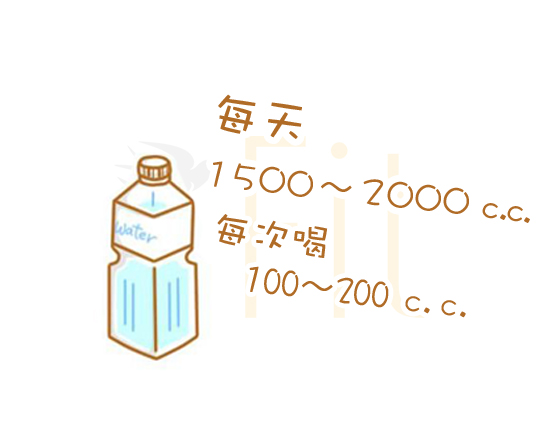 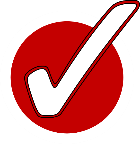 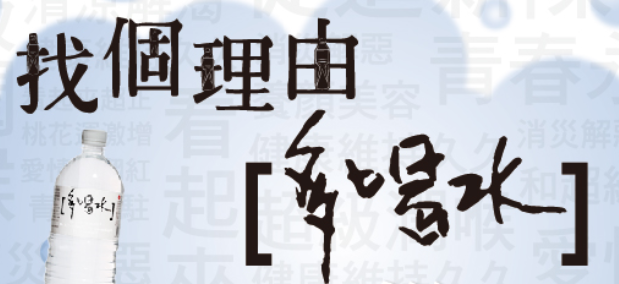 在本文中，作者如何介紹「拾穗」這幅畫的內容？
1.地平線遠方有很多人在忙碌的工作，他們把收割的麥草堆得高高的，放在車上準備運走。
2.前面有三名婦人彎腰在地上撿拾麥穗。
3.第一個綁著藍色頭巾的婦人腰彎得很低，左手按著腰背後部，彷彿是一次又一次重複撿拾的動作，使她腰痠背痛。
4.第二個婦人綁著紅頭巾，左手正把麥穗放進圍裙的口袋中，口袋裡似乎裝滿了麥穗，顯得有些沉重。
5.第三個綁黃色頭巾的婦人，則半彎著腰，左手握著一束麥子，正掃視著麥田，尋找遺漏的麥穗。
作者描述「拾穗」的順序：
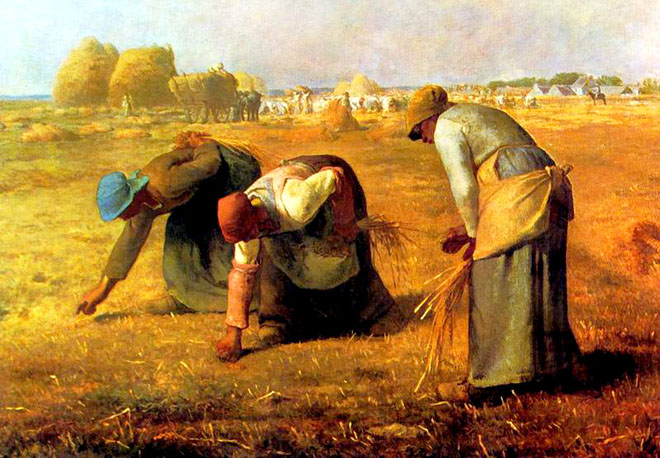 1.由遠到近。
2.由左到右。
米勒在「拾穗」這幅畫中，表達出農民「分享」與「任勞任怨」的生活哲學，請從文中各找出例證支持這樣的說法。
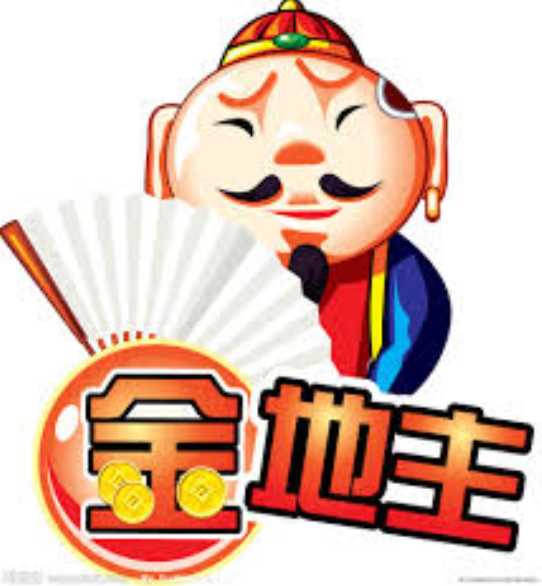 「分享」--
三位婦女撿拾麥田收割後田裡的麥穗，地主沒有趕走她們。
「任勞任怨」的生活哲學--
三位婦人重覆撿拾的動作，即使腰酸背痛，仍掃視麥田，尋找遺漏麥穗。
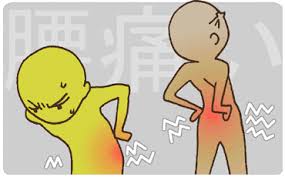 在「拾穗」畫中，三位婦人如何展現生命的尊嚴？
1.樂於分享拾到的麥子
2.任勞任怨，不怨天、不由人。
3.斤斤計較，不放棄任何一粒麥子。
4.大大方方撿拾田裡的麥子
5.珍惜每一顆小麥的生命
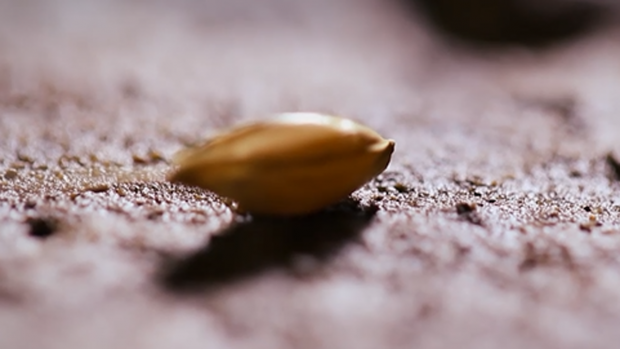 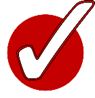 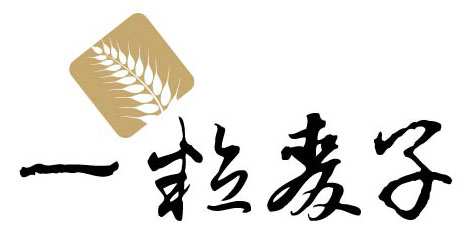 「拾穗」這幅畫很美，美在什麼地方？
1.土地的寬廣厚重
2.艱難中的生活意志
3.慷慨分享物資的情操
4.滋潤人的心靈
5.以上皆是
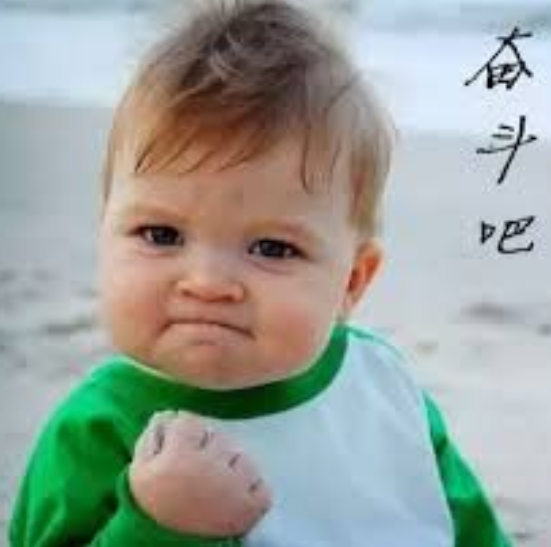 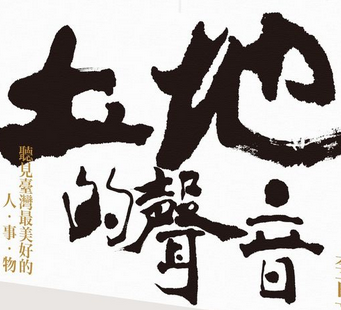 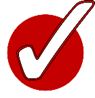 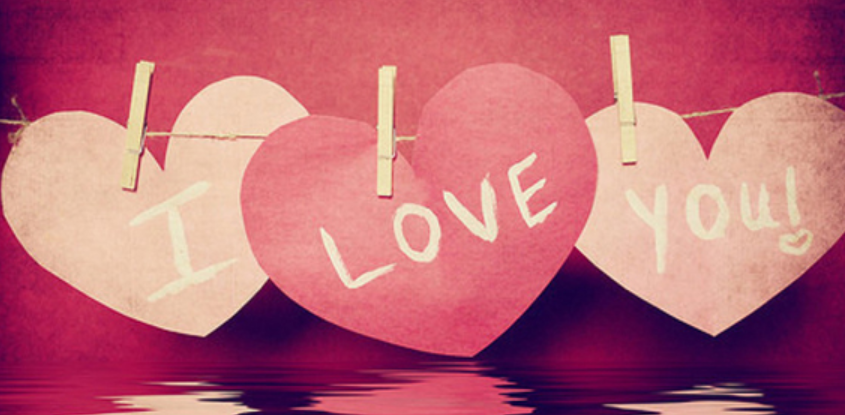 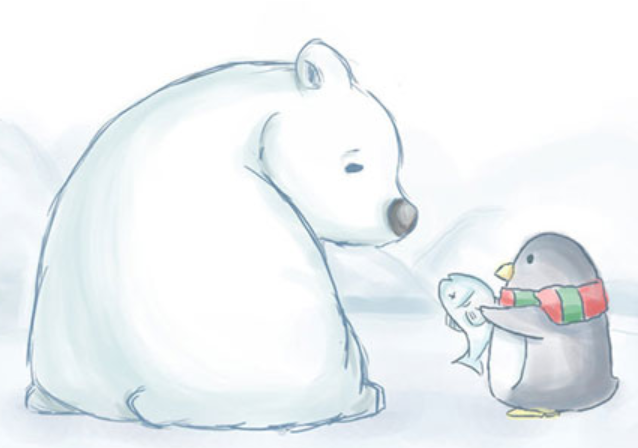 美是一種抽象的概念，作者在本文中運用了什麼具體的概念來說明「拾穗」的美？
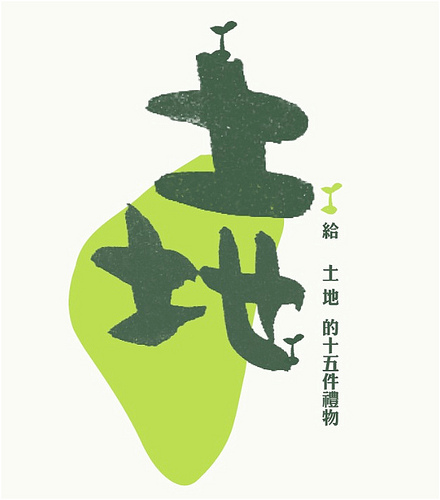 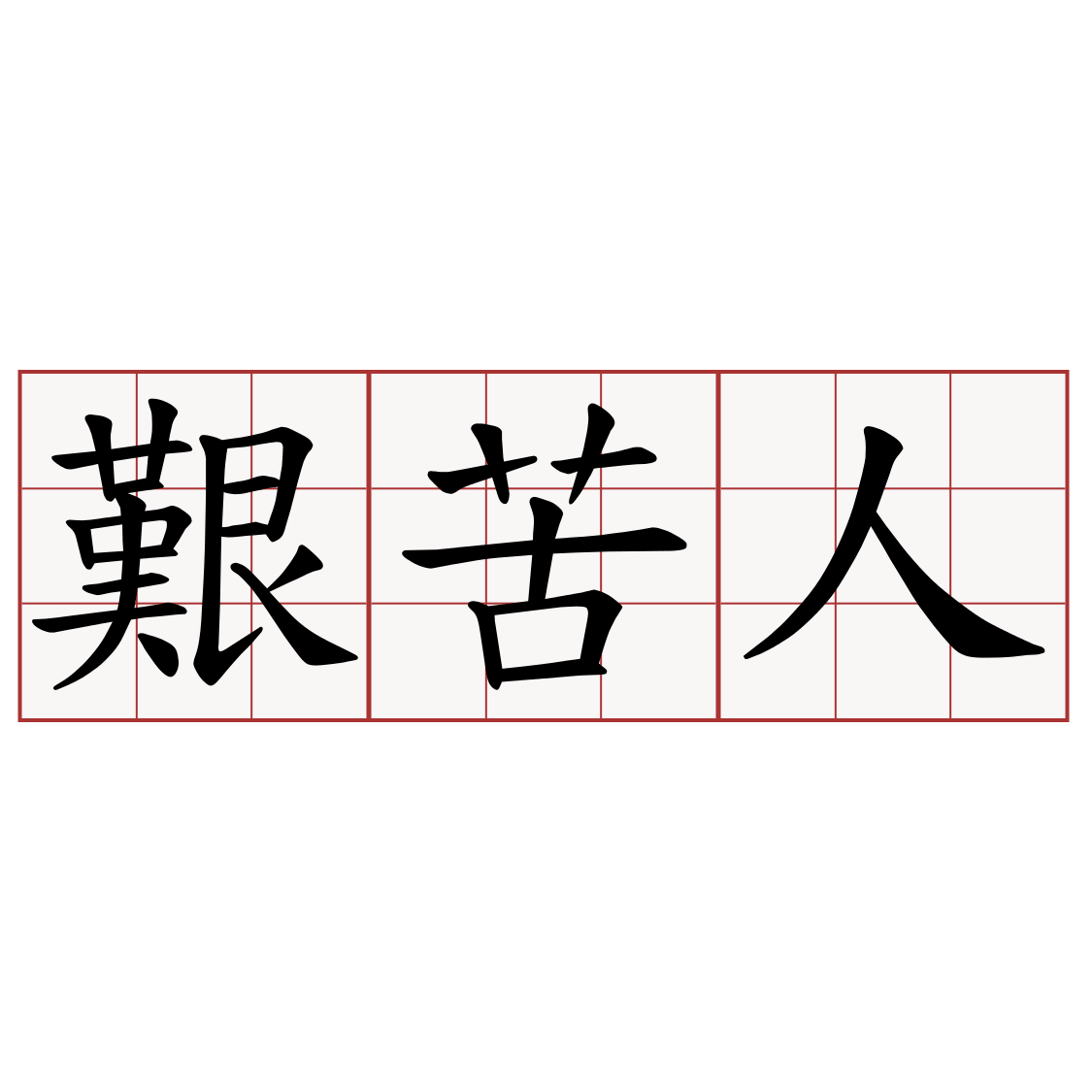 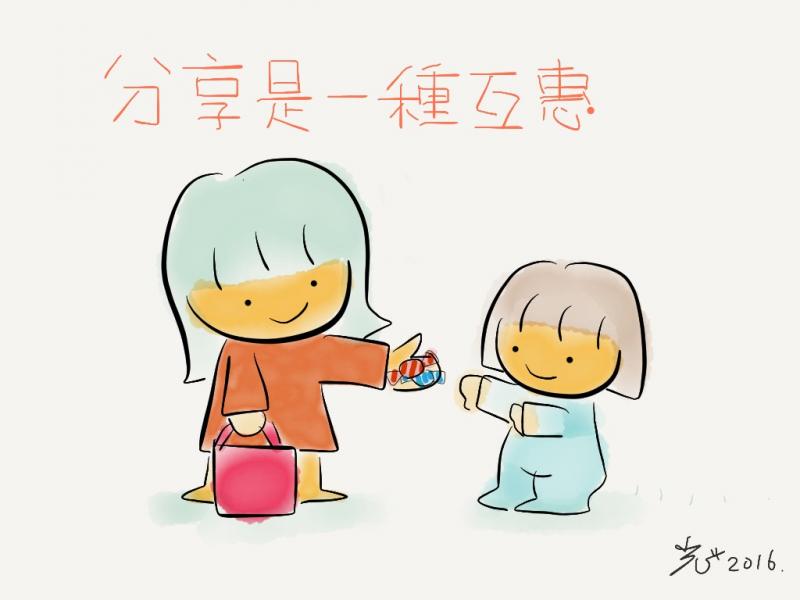 哪一項不是文章中提到的「恆久的美」？
1.地主分享田裡的麥穗
2.拾穗婦人的任勞任怨
3.三個婦人之間的友誼
4.人與土地的親密關係
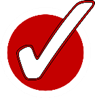 作者想透過「拾穗」這幅畫告訴我們什麼道理？
分享是持久不變的美德
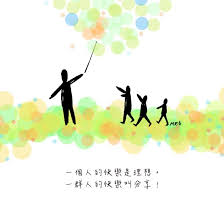 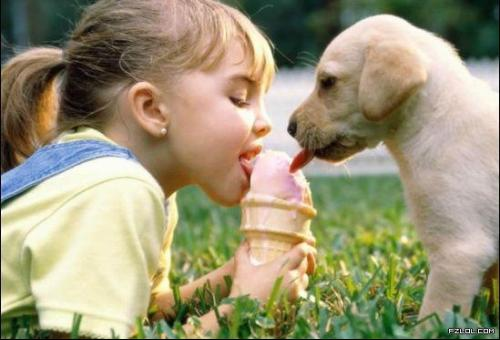 麥香，原來離我們這麼近~~~
3月正是小麥成熟期，由於臺灣九成以上麥田分佈在大雅區，為了讓民眾親近麥田，對小麥有進一步的認識，大雅區農會於每年3月都會舉辦小麥文化節系列活動。
麥香，原來離我們這麼近~~~
彰化二林
桃園平鎮
（一）這一課是什麼文體的文章？
（二）這一課恆久的美主要在說明或介紹什麼？
發現課文的架構
一、引發拾穗的主題
發現課文的結構與摘要大意
以描寫嘉南平原的稻田與古老的西方故事進入主題。
記敘文
二、介紹拾穗畫作
米勒的童年曾在田裡勞動，移居農村後，開始刻畫農民樸實的生活。
(一)畫家的背景
(二)畫作的特色
地平線遠方的人們忙著運走收割的麥草，三名綁著藍、紅、黃頭巾的婦人彎腰在地上撿拾麥穗。
用樸素的筆法，畫出農民「分享」與「任勞任怨」的生活哲學。
(三)創作的理念
三、對拾穗的評價
拾穗很美，滋潤人們的心靈，讓美的感動恆久持續。
（四）分享對美的看法。
（一）文章開頭使用引發話題方式，引出想要敘述的主題。
課文賞析
（二）略寫與詳寫的寫作方法示範。
（三）分享畫作背後的故事。